Informatics 121Software Design I
Lecture 2
Duplication of course material for any commercial purpose without the explicit written permission of the professor is prohibited.
Today’s lecture
One design exercise

Reflection

Second assignment

Note: there will be a discussion Friday
Your third design exercise
Design and build a structure that spans two bases…

…such that the distance between the two bases is maximized…

…out of Play-Doh, wire, paper, and dowels…

…in 1 hour.

(We will take some pictures)
Available materials
8 dowels
3 feet of wire
10 sheets of paper
3 large cans of Play-Doh
Process
Design, phase 1				20 minuteshand in 3 different candidate designs

Build, phase 1				15 minutes

Design, phase 2				15 minuteshand in 1 final design

Build, phase 2				10 minutes
Constraints
The structure must be able to suspend, for a minimum of 15 seconds, one large, full can of Play-Doh
in the middle of the structure
in one other place of your choosing
not overlapping with a base
not overlapping with the middle

The dowels and paper must remain in tact

The structure as built should reflect the design you specified

During design, you have no access to materials
Prize
Each member of the winning team receives a $25 Amazon.com gift card

The longest span wins
as long as it reflects the design you specified
Reflection
How much could you draw upon your existing knowledge of bridges?
Reflection
How did you know what would and would not work?
Reflection
How useful was it to create three designs in phase 1?
Reflection
Did you attempt to build all three designs in phase 1?
Reflection
What did you learn during the first build phase?
Reflection
What did your second design phase focus on?
Reflection
Could you faithfully build your final design?
Reflection
Did you faithfully build your final design?
Reflection
Did you feel constrained by your design when you were building in phase 2?
Reflection
What was the most valuable phase, and why?
Reflection
Would you rather have had a single, 1 hour long, build phase?
Reflection
Did you want more time to experiment (i.e., build phase 1)?
Reflection
Did you want more time to design?
Reflection
What is the key idea underlying your final design?
Reflection
What influence did the constraints have?
limited materials
supporting a can of Play-Doh in two places
nature of the bases
limited build time
…
Reflection
How did you negotiate these constraints?
Reflection
Which representation(s) did you use while designing?
Some past examples
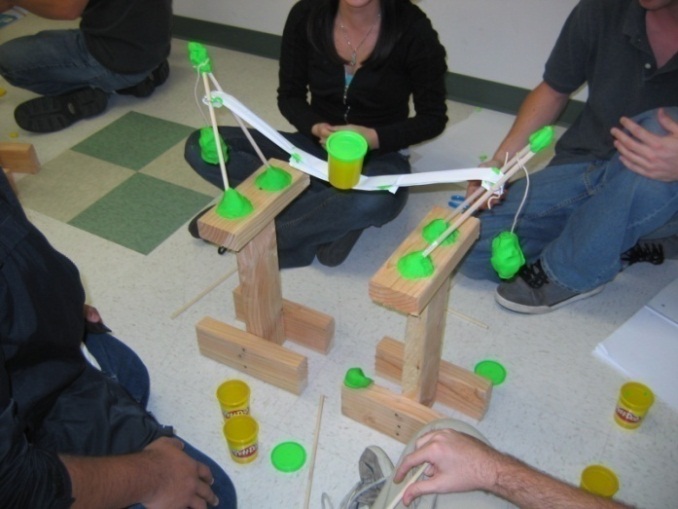 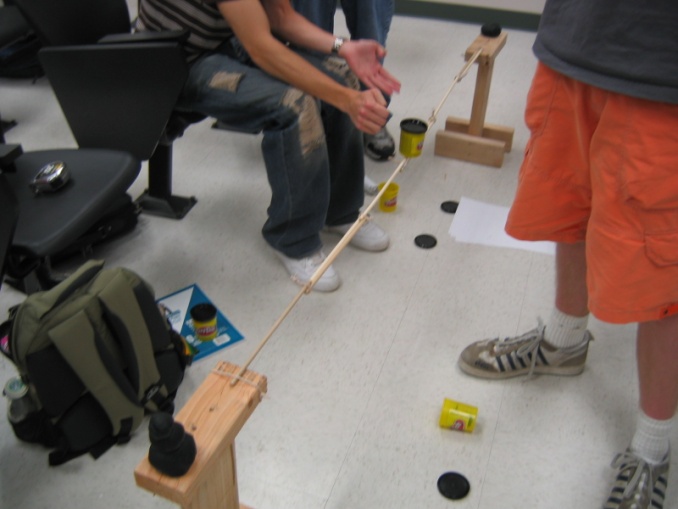 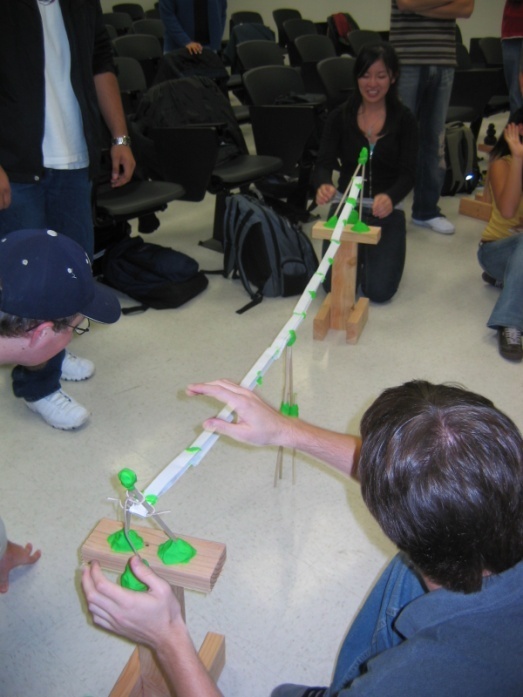 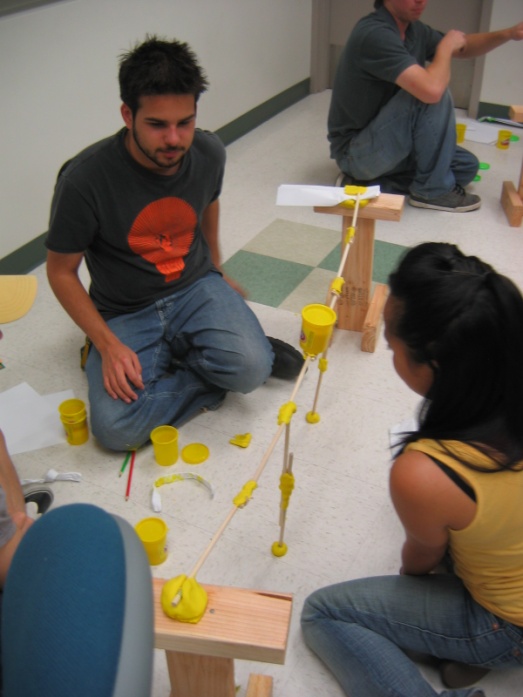 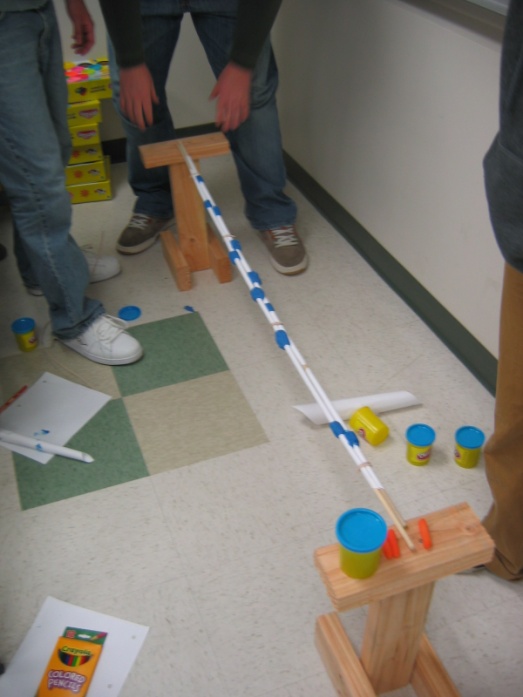 Second assignment
Read “Chapter 1” by Alex Baker, Marian Petre, and André van der Hoek
available on the class web site

Provide a 1 page summary highlighting…
…five major lessons to learn from this text
…how these lessons relate to the design exercises we performed in class today

Due Thursday